季度安全工作总结
博富特咨询
全面
实用
专业
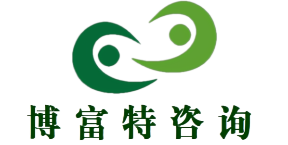 关于博富特
博富特培训已拥有专业且强大的培训师团队-旗下培训师都拥有丰富的国际大公司生产一线及管理岗位工作经验，接受过系统的培训师培训、训练及能力评估，能够开发并讲授从高层管理到基层安全技术、技能培训等一系列课程。
 我们致力于为客户提供高品质且实用性强的培训服务，为企业提供有效且针对性强的定制性培训服务，满足不同行业、不同人群的培训需求。
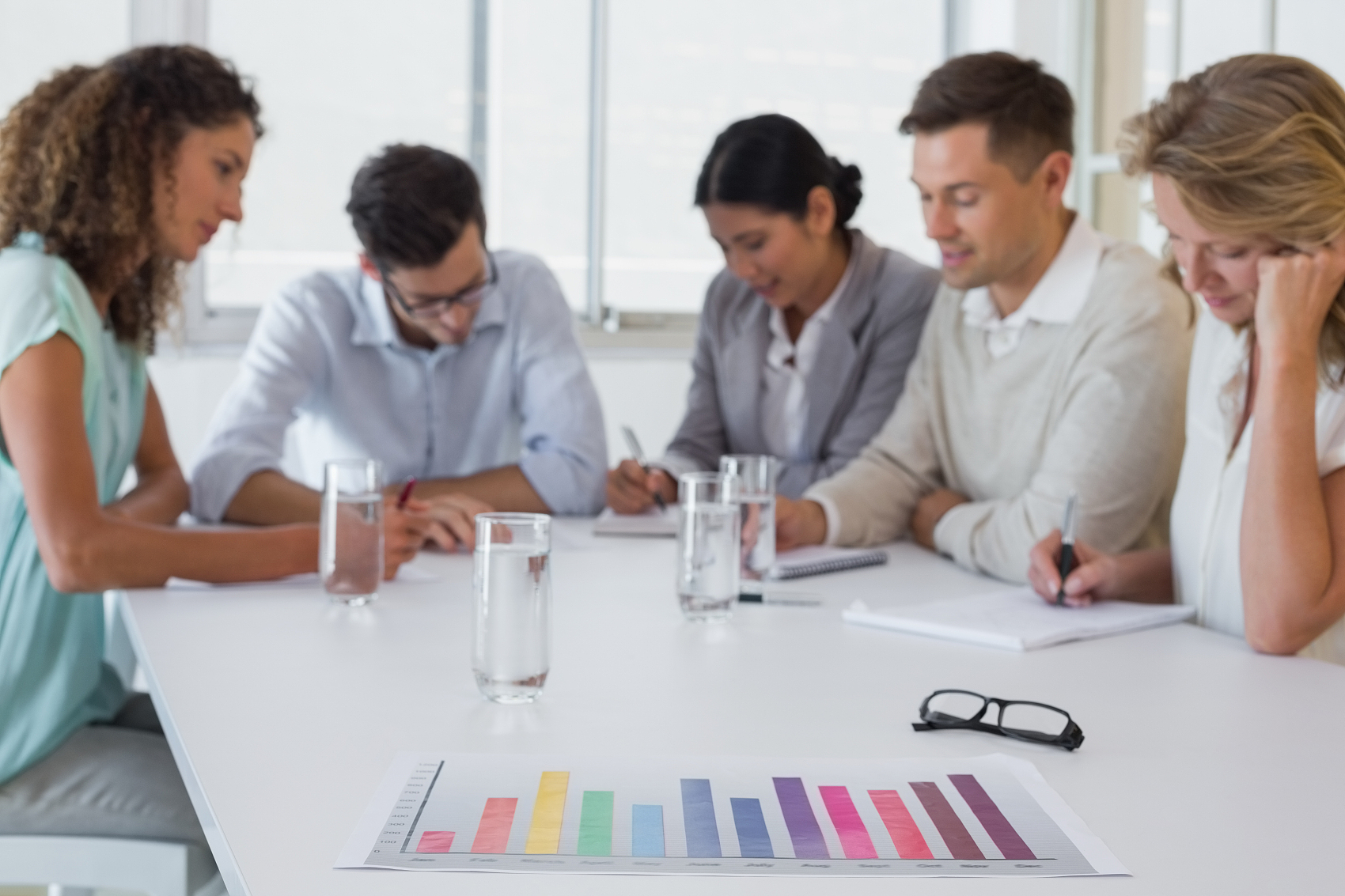 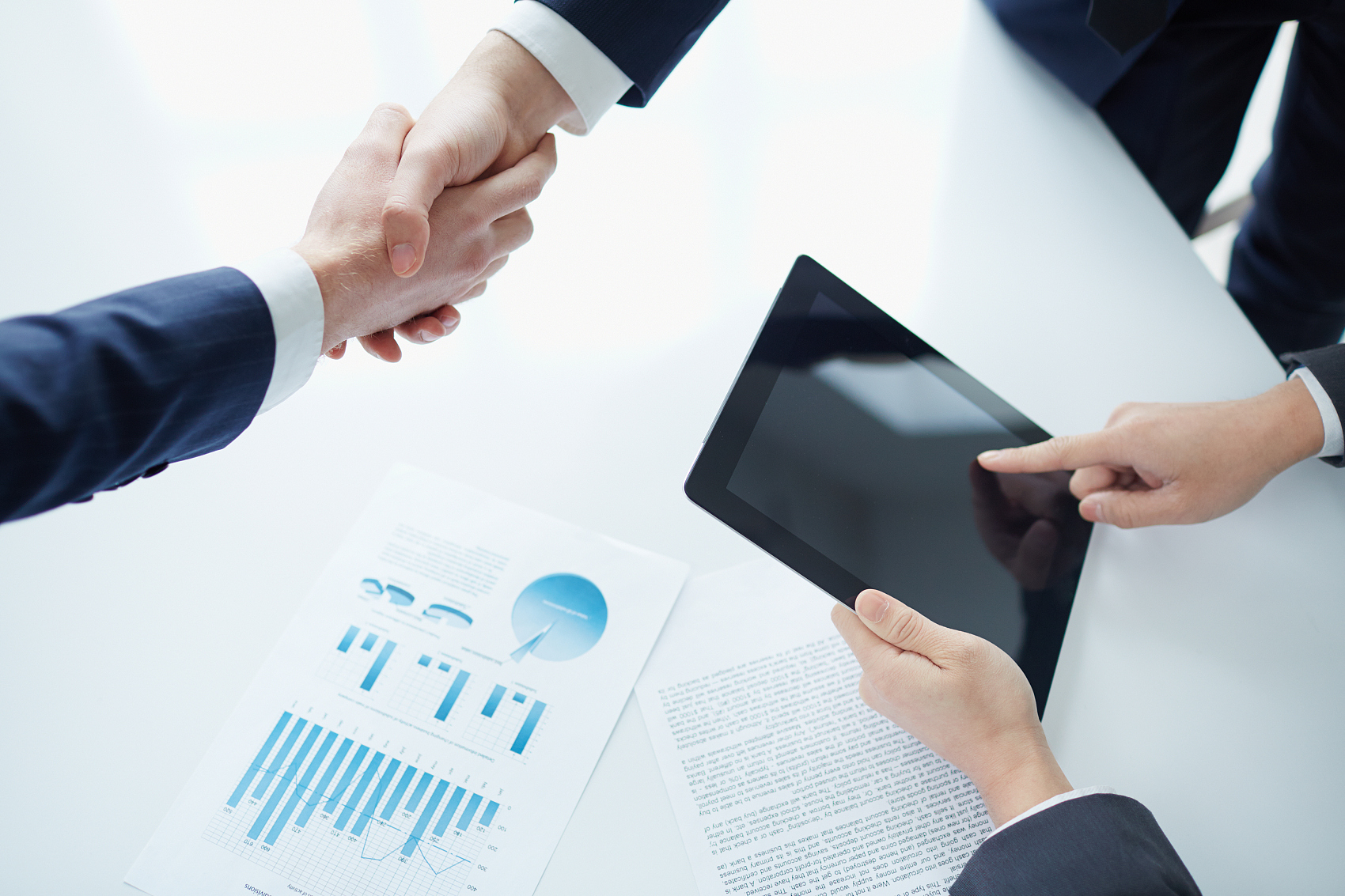 博富特认为：一个好的培训课程起始于一个好的设计,课程设计注重培训目的、培训对象、逻辑关系、各章节具体产出和培训方法应用等关键问题。
机修车间11年1季度安全工作在公司领导及车间领导的高度重视下、在公司安监处正确指导下，在全车间各级管理人员及全体员工的共同努力下，通过全员、全方位、全过程、全天候的监督和齐抓共管，实现机修车间一季度无一起人身、设备事故的发生，中国大学网范文之工作总结:一季度安全工作总结。
基本上实现生产、经营、装置安全、稳定、长周期运行。具体工作总结如下：
1
一季度安全工作总结
1
继续修订、完善车间安全管理制度并制定了考核办法
元月份修订完善制定了20XX年《春节安全管理制度》、《车间管理人员安全考核制度》、《车间管理人员月检查和月考核制度》。
车间针对以上制度重在落实上下大功夫，让管理人员在抓好生产的同时也抓好安全劳动纪律，形成一个齐抓共管的良好局面。切实有效地约束工人的习惯性违章和创造安全、文明的作业氛围。
结合我车间人员多、工作环境复杂、现场多、工种杂、交叉作多等情况，特修订修定完善岗位的《各岗位风险分析及预防措施》并装定成册，下发到个班，要求他们学习、领会并掌握。
2
强化安全教育，拓宽安全知识面，提高安全技能，增强职工安全意识，严防生产安全事故
安全教育就是提高职工的安全意识和防范事故的能力。通过教育，让广大员工牢固树立"安全第一、预防为主、综合治理"和"一切为了安全，安全高于一切"的安全理念；
进一步提高从业人员的安全素质，掌握职业安全技能、自救、互护知识及事故的应急处理能力。
为实际的安全操作打下了坚实的基础，我车间具体做法有以下几点：
2
强化安全教育，拓宽安全知识面，提高安全技能，增强职工安全意识，严防生产安全事故
(一)、严格要求，把好新工人二、三级教育关，车间教育合格后，及时的让他们签订师徒合同，并借此机会也明确了师徒双双的安全责任和义务。
有力的保障了新学员因好奇、好动、误动引发事故的发生。第一季度车间教育新工人6名，通过以上方法的实施，保证了是他们安全上岗。
2
强化安全教育，拓宽安全知识面，提高安全技能，增强职工安全意识，严防生产安全事故
(二)、抓好日常教育工作
1、我车间收集典型的事故案例16起及安全技术知识；安全法律、法规。教育贴合本车间实际、岗位实际，车间定于每月5号在东五楼举行一次2小时的安全知识、安全技能的培训及教育。
2、车间每月28日按时召开车间安全例会，有主任、分管主任、车间各管理人员、各班组长、班组安全员参加，要求各班组在安全、设备、人员思想动态及现场方面存在的问题在班组解决不了的反映到车间，由车间协助解决一些隐患和班组解决不了岗位难题。通过安全例会的开展、交流、沟通及总结各班组上月的安全工作情况，好的工作方法和经验大家分享推广，差的进行批评、教育和引导。
3、季度初，对公司和车间去年发生的事故进行汇总、分类。组织职工学习，也就是用身边的事故来教育身边的人，让广大员工从中吸取教训，预防事故的再此发生。
4、积极学习、宣传、贯彻国务院发布的《关于安全生产的决定》、集团公司、煤化工局、我公司下发的1#文件精神；三月份组织员工学习"手指口述"安全管理法和"五想五不干"的基本内容。通过学习，让广大员工知晓上级文件精神和掌握新的、好的安全管理的经验和做法。
3
注重现场监督、管理、敢动真格，治理隐患、防范事故
1、坚持每日督促各班做到班前讲安全，班中查安全，班后评安全的良好习惯。让班组长利用班前班后的时间对生产安全进行布置和总结，通过班前班后会有意识地灌输各种安全思想，把班组安全教育融入日常的工作中，就能潜移默化地提高每个职工的安全意识和安全知识水平。
2、加强现场管理及安全监察工作。车间每月组织管理人员对设备、现场、安全进行综合检查3次，特种设备、行车、焊机的专项检查各2次。
3
注重现场监督、管理、敢动真格，治理隐患、防范事故
1、坚持每日督促各班做到班前讲安全，班中查安全，班后评安全的良好习惯。让班组长利用班前班后的时间对生产安全进行布置和总结，通过班前班后会有意识地灌输各种安全思想，把班组安全教育融入日常的工作中，就能潜移默化地提高每个职工的安全意识和安全知识水平。
2、加强现场管理及安全监察工作。车间每月组织管理人员对设备、现场、安全进行综合检查3次，特种设备、行车、焊机的专项检查各2次。
3
注重现场监督、管理、敢动真格，治理隐患、防范事故
1、坚持每日督促各班做到班前讲安全，班中查安全，班后评安全的良好习惯。让班组长利用班前班后的时间对生产安全进行布置和总结，通过班前班后会有意识地灌输各种安全思想，把班组安全教育融入日常的工作中，就能潜移默化地提高每个职工的安全意识和安全知识水平。
2、加强现场管理及安全监察工作。车间每月组织管理人员对设备、现场、安全进行综合检查3次，特种设备、行车、焊机的专项检查各2次。
3
注重现场监督、管理、敢动真格，治理隐患、防范事故
3、春节期间和3月份两会期间，为了员工过一个安康祥和的节日和两会期间我公司的安全生产稳定运行。我们制定了《节日期间机修车间的应急预案》，并组织了员工进行了演练。按照公司的安全号召。我车间做到关口前移，重心下移。把此项活动推向基层及每位员工，决不为车间丢脸面，不为公司找麻烦。
3
注重现场监督、管理、敢动真格，治理隐患、防范事故
4、扩建及技改现场监督与管理方面。
一季度，扩建工作重点放在公司新增3#尿素3台4M32压缩机的安装、校正和调试。
两造气系统的技改：东厂7#、10#炉的技改；西厂新上洗气塔平台、爬梯、栏杆的预制及安装；造气高压油站的配管；新上汽包的配管技改项目。西厂新上脱硫塔篦子的吊装及就位；1#系统脱硫风机止回阀安装；3#尿素包装继续整改等项目。
车间针对以上所有的项目都成立项目组，确立负责人，同时也是安全负责人；对所有项目都制定安装方案和风险分析，及时组织项目组成员学习、领会和签字后放大张贴到工作现场。通过以上措施的落实和强有力的安全监管，确保各项目、技改工作都能做到安全施工无事故。
3
注重现场监督、管理、敢动真格，治理隐患、防范事故
5、做好检、维修现场的监督、指导及及服务工作。
元月份13日6：00~14日19：00及2月6日6：00~13日19：00对汽化、空分、联合岗位进行检修，由于两次检修时间紧、任务重、检修空间受限而2月份又置于春节特殊时期，我们车间从加工工段抽出18名精兵强将采取三班倒，每班六人24小时连续作业。且每班都制定1名负责人，也就是安全第一责任人，我们都规定了他的权利和义务；在检修前我们都按照安全标准化的要求，制定检修方案，其中包括风险分析和具体的预防措施，让参与检修的人员进行学习、签字并放大张贴到各检修的岗位上，使参与检修的人员都知晓作业中的风险和具体的预防措施，工作总结《一季度安全工作总结》(http://.unjs.)。而车间管理人员也亲临现场作好措施落实的监督、指导和服务。由于以上措施的落实，使这两次检修按计划完成又无任何事故的发生。2月19日18：00~26日19：00对三废炉进行检修，我们又从加工工段抽13人进行三班倒24小时不间断作业，我们和热电车间在检修前进行风险评价和制定周密的预防措施，做到按期、安全、文明检修。
4
做实、做好、做细反事故演练工作，增强员工对事故的预判、防范能力和对突发事故的应急处理能力
3月中下旬，组织各班组职工搞好反事故演练16次，组织车间员工对甲醇泄漏的大型应急演练一次。使演练的内容贴合岗位、贴近实际、贴近生产及生活。
通过此项活动的有效开展确实让员工增强对事故的预判能力及发生事故时的迅速、科学、果断的处理事故的能力。
提高员工对事故的防范意识和增强自救互救、抢险救灾的能力。
5
加强班组安全创建，夯实基础工作
(一)、加强班组安全建设是企业提升安全管理水平，实现安全生产的基础和前提。人是决定性因素，化工企业的班组成员只要遵章守纪，严格落实各项安全措施，实现企业的安全生产不是空谈，事故是可防可控、能防能控的。因此，安全工作重在班组，尤其是班组长、安全员的安全素质和选拔任用，元月份重新更换调整了那些在去年安全合格班组评比倒数的班组安全员。并在原班组安全员考核的基础上加大了奖罚力度。确实有效地调动了班长、安全员的工作积极性及主观能动性。
(二)、监督各班组按时、认真开展班组的安全活动，按照安全标准化的要求全年16个班组共开展活动48次。
6
加强领导、确保稳定；强化基础，落实责任
(1)、确认车间主任、管理人员、班组长、安全员的安全职责及员工岗位安全责任，在元月份，车间、班组都层层签订了安全生产责任状。实行领导负责制，一级对一级负责。
(2)、把事故责任与直属领导挂起勾来，与经济收入挂起勾来，并以数字化分析，就会发现安全就是效益、安全就是收入，这样就能做到领导干部知责任、班组员工晓厉害。
(3)、在全车间上下对事故处理实行连带责任制，建立责任追究制度。真正做到按事故分级和责任大小将层层分解，使之人人自危。使安全责任具体落实到每个层面、每个角落、形成责任追究的常识化、制度化，确保各级员工都树立"无患则安、无损则全"的理念。并坚持执行，这样才能更好的促进安全工作的开展、预防各类事故发生。
7
不足方面
1、尽管车间全体员工的安全素质有所提高。但仍有个别人违章违纪，冒险蛮干。
2、管理人员在安排工作时，也能提到安全事项，虽有这方面的意识，但是不够具体、全面。只是一言带过或口头上说说，还没有提到正式的书面上来。
3、作业人员，虽进行风险分析，但还不具体完善，存在漏项、缺项的现象。
4、作业人员在安全措施的落实和周围环境的查找不认真。存在大意和侥幸心里。
5、员工"互保、联保"意识差，只是想到自保，但没有更多的站到公司、车间的角度，想到全公司的利益。大局的利益。
6、各压力容器未能做到及时检测，特别是造气、脱硫腐蚀比较严重的容器(如：造气缓冲罐、汽包，脱硫塔等)，合成中压废锅封头焊缝。
7
不足方面
7、2#系统造气循环水风机减速机腐蚀严重，虽加固，但不够彻底，循环水冷水泵需及时更换。
8、天气渐渐变热，各换热设备还未整改完，备件还未到齐。
9、2#系统脱硫风机振动较大，4#5#风机打气量小，可能影响生产。
10、缺乏设备检查后反馈机制及对整改情况的监督、复查。
11、人员作风不积极，技术水平不高，学习能力差，处理问题能力有待提高。
12、设备巡检质量不高，检修计划缺乏系统性，存在检修不彻底及返工现象。
13、检修质量有待提高。
14、25吨、8吨吊车，电脑显示器损坏，已于设备处联系，待修。
8
努力方向及奋斗目标
1、要加强业务、专业知识的学习和教育，提高其业务技术水平，做到不盲目检修，逐步减少设备及人身安全事故的发生。
2、加强责任心教育，是广大员工有大局意识、责任意识。
3、加强设备管理，加大漏点及岗位现场处罚力度。
4、加大现场、设备检查力度，建立良好的反馈及落实机制，并加大对违反劳动纪律的处罚。
5、定期对换热设备的进行检查、维护、润滑、清洗及检修。
6、做好设备的计划检修、提前检修、彻底检修，保证设备安全稳定长周期运行。
7、提高巡检质量，加大包机人员责任心教育，加大考核力度，减少设备的跑冒滴漏。
9
建议
1、公司要强化或培训各车间安全员、工艺员、设备员学习工艺、环保、设备等专业知识，缺什么补什么，拓宽自己的知识面，苦练内功，自强素质，外塑形象；只有自己的综合素质提高了，责任意识增强了，各项管理才能得心应手。安全生产才能相对稳定，公司事故才能相对减少，得到源头上控制。
2、各车间管理人员的目光不要光局限于自己的区域，要放眼全公司，甚至子公司。自己的管理要与公司的安全、生产、经营形势联系起来，因为化工生产是一盘棋，在自己区域工作做好的情况下应到其他工作相对薄弱的车间去指导沟通或交流。达到共同学习、交流、沟通的目的。促进公司的安全持续、稳定发展。
2
二季度年安全工作计划
1
二季度年安全工作计划
1、继续贯彻"安全第一，预防为主、综合治理"的方针，强化双基工作，使管理工作标准化、公开化、制度化、人性化。坚决杜绝重特大事故的发生；力争做到全年无大事、季度无小事、月月无伤害、日日无违章。
2、做到年度有考核，季度有评比，月月有奖罚，日日有记录。
3、继续抓好二季度的安全教育与宣传工作。力争做到班班、事事、人人、处处、事事讲安全，提高员工的安全素质。
4、继续加强本车间所属的机动车辆与移动式工器具的日常检查和管理工作。
5、加强对起重工人的专业性及安全性教育，提高他们的安全意识；坚决杜绝吊装事故的发生。
1
二季度年安全工作计划
6、组织职工搞好二季度的反事故演练工作，在一季度的基础上再上一个新台阶。
7、积极参加公司及车间组织的每次检查，做到检查要细、广、严；绝不走过场，敷衍了事。
8、继续做好大、中、小修及各项目的技改、扩建、技改现场安全管理工作和风险分析的管理，落实各项安全措施，预防各类事故的发生。
9、继续做好隐患排查及整改工作。
10、切实做好综合治理和各项服务工作。
1
二季度年安全工作计划
11、继续加强领导和员工的责任意识：要求他们在工作上多用一点心、绷紧一根弦、多尽一份力，同时注意群策群力，让大家在每项工作中都进行风险分析，在制定预防措施上多想办法、多出点子，让每个员工都认识到"防范事故人人管，人人关心防事故"，为此，预防事故的意识增强了，责任到位了，必然防患于未然。
12、搞好防暑降温工作。定期对换热设备的进行检查、维护、润滑、清洗及检修。
13、做好设备的计划检修、提前检修、彻底检修，保证设备安全稳定长周期运行。
14、提高巡检质量，加大包机人员责任心教育，加大考核力度。
3
二季度安全工作目标
1
二季度安全工作目标
1、员工受教育率为100%；
2、隐患整改率为100%；
3、重大人身伤害事故控制在0起；
4、千人轻伤率为零。
5、重大设备设备事故控制在0起。
6、设备返工次数为零。
感谢聆听
资源整合，产品服务
↓↓↓
公司官网 | http://www.bofety.com/
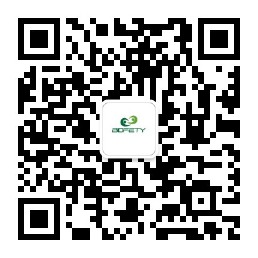 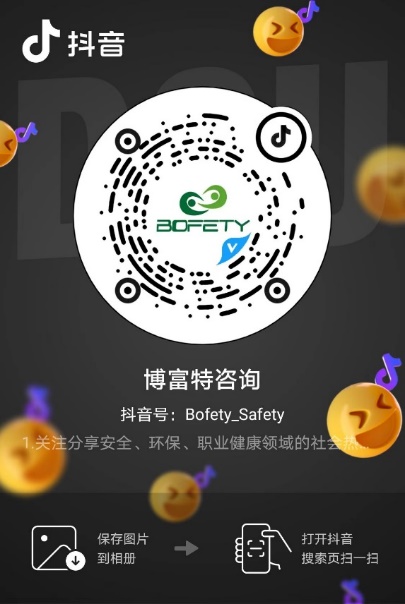 如需进一步沟通
↓↓↓
联系我们 | 15250014332 / 0512-68637852
扫码关注我们
获取第一手安全资讯
抖音
微信公众号